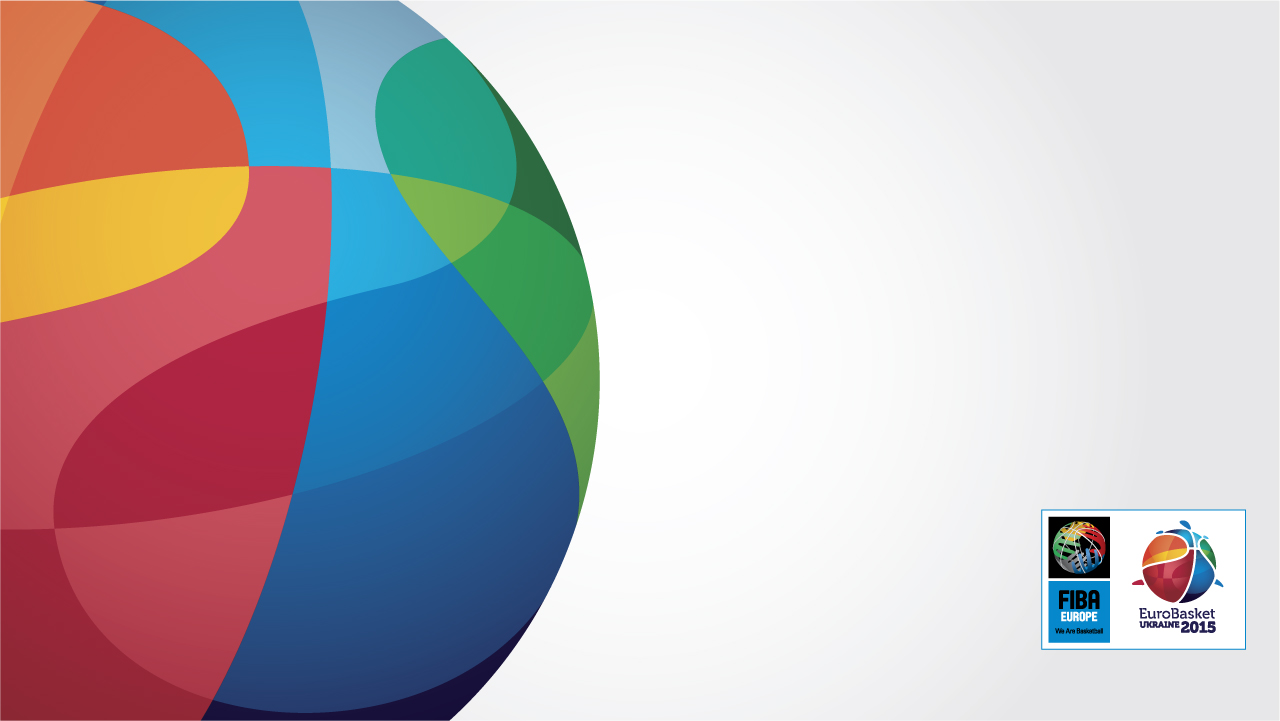 Презентація проекту
ЄвроБаскет 2015

Маркіян Лубківський
Директор турніру








Київ, 25 жовтня 2013 року
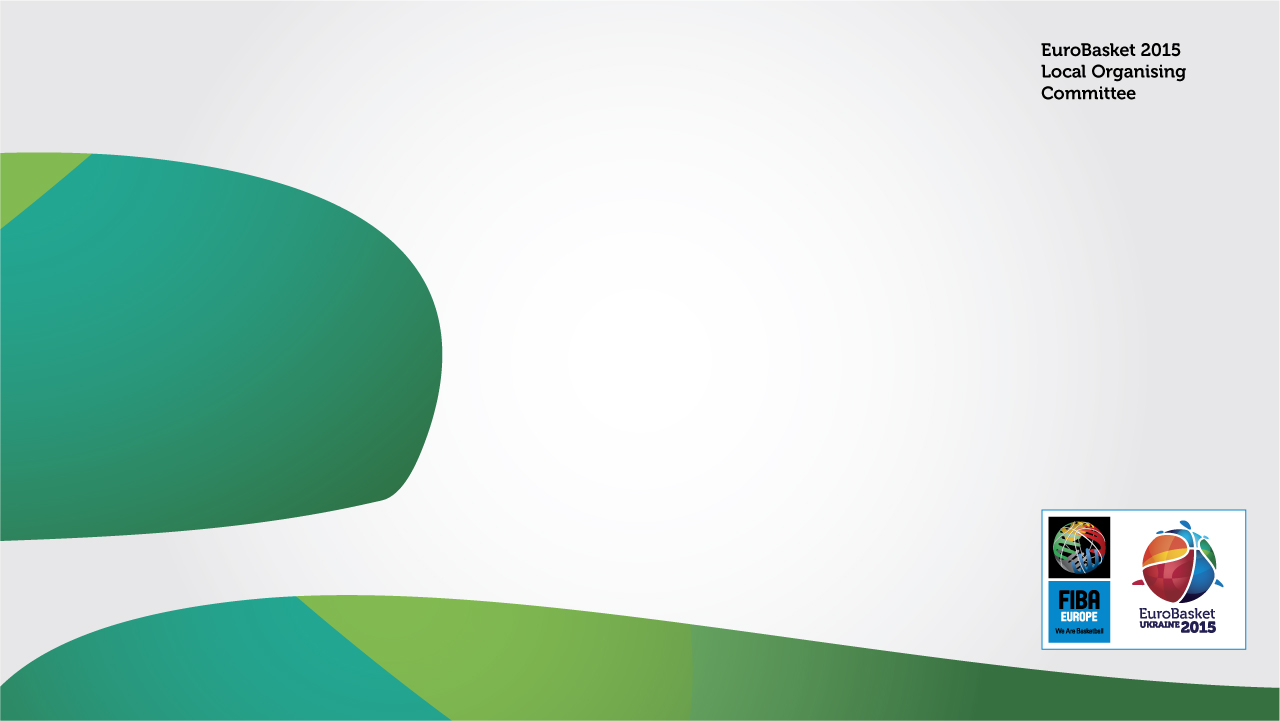 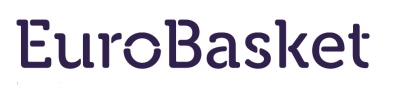 Чемпіонат Європи проводиться Міжнародною федерацією баскетбольних асоціацій (FIBA Europe) з 1935 року.
Турнір проходить кожні 2 роки.
ЄвроБаскет входить ТОП 3 найбільших спортивних подій Європи, ТОП 5 найбільших спортивних змагань світу.
ЄвроБаскет - це головний баскетбольний турнір на континенті:
Змагання національних збірних
Різні баскетбольні школи
Найкращі європейські гравці, зірки NBA
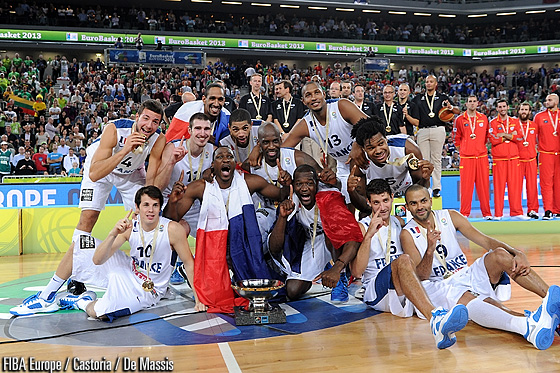 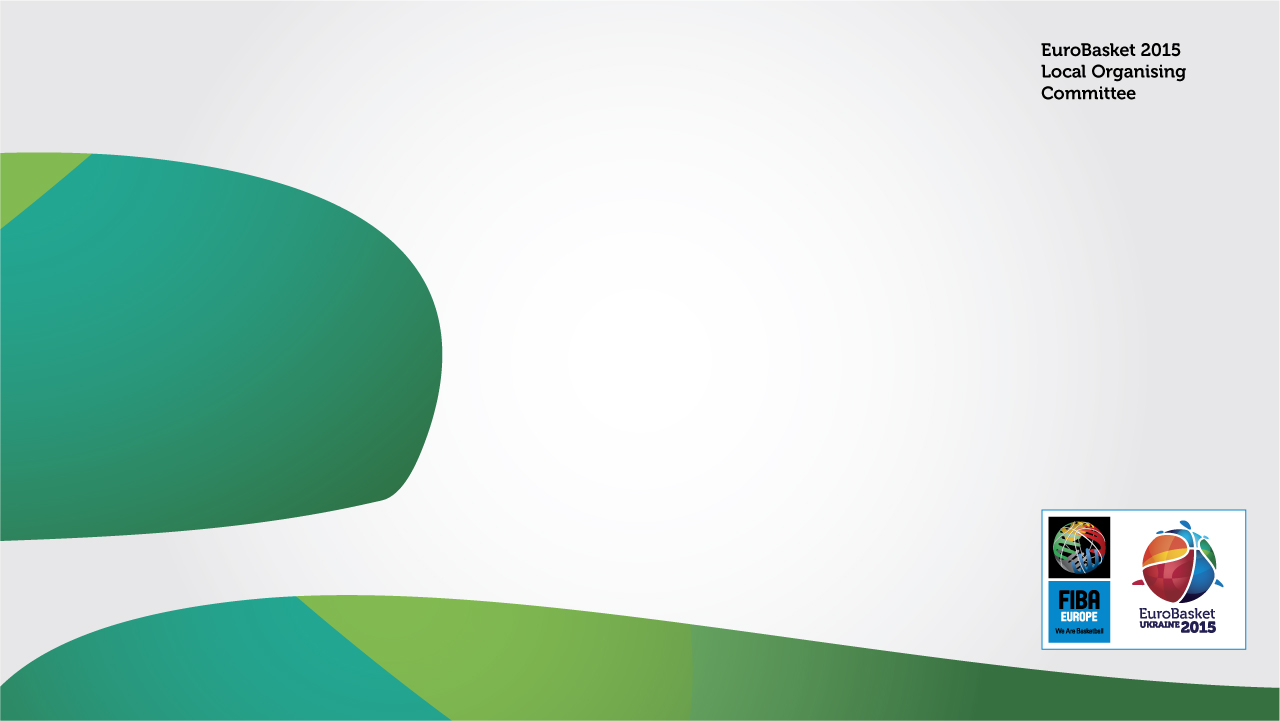 ЄвроБаскет 2013 факти та цифри:
4 міста-господарі
5 спортивних арен
відбірний турнір на чемпіонат Світу 2014 в Іспанії
182 000 проданих квитків 
55 000 іноземних вболівальників  
1100 волонтерів з 40 країн (2500 заявок)
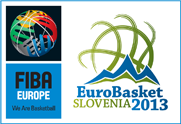 [Speaker Notes: Ми очікуємо в Україні до 100 000 іноземних вболівальників]
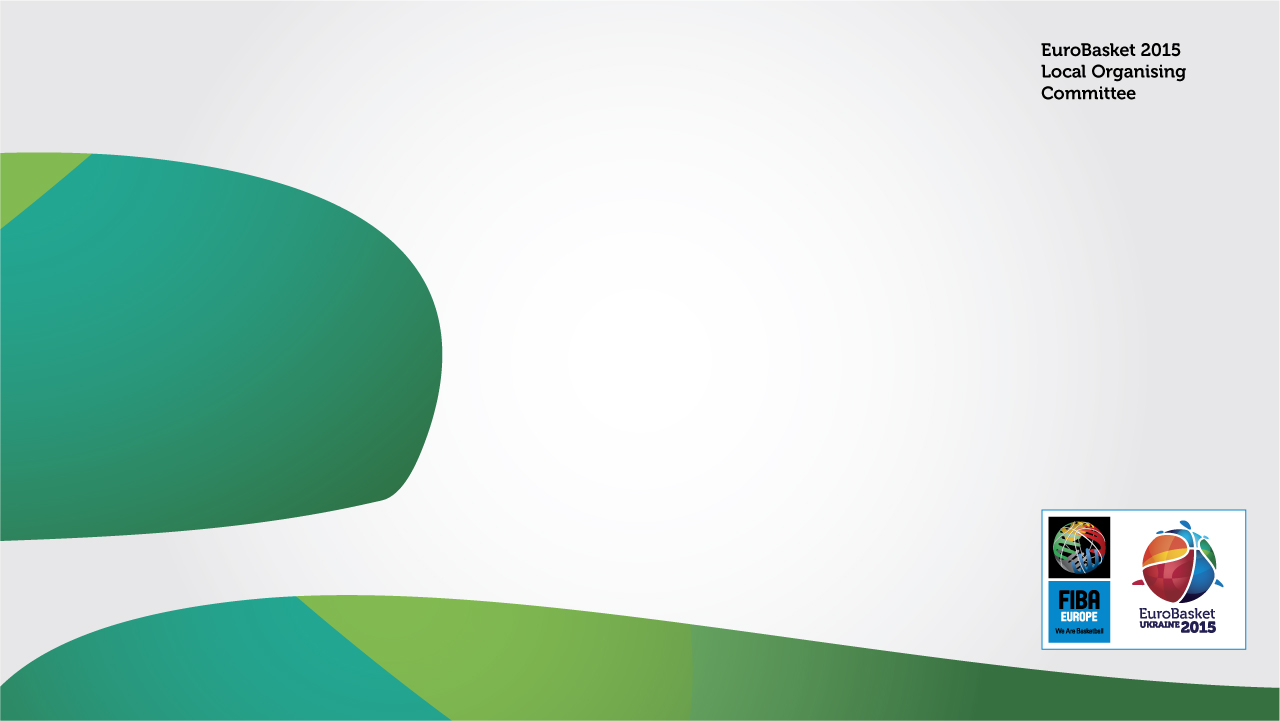 ЄвроБаскет 2013 факти та цифри:
328 807 глядачів (357 134 у 2011) 
Середня кількість глядачів на матчі 3 653  (3 968 у 2011) 
57.4% середня заповнюваність арен (+7% у порівнянні з 2011) 
1 356 акредитованих журналістів (+91 у порівнянні з 2011) 
162 міжнародних  телетрансляторів (165 у 2011) 
5,5 млн. глядачів фінального матчу лише на France Televisions 
Широке висвітлення у міжнародних ЗМІ 
220 000 завантажень офіційного додатку для мобільних пристроїв (Android: 117 000; Apple 103 000)
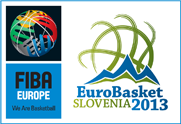 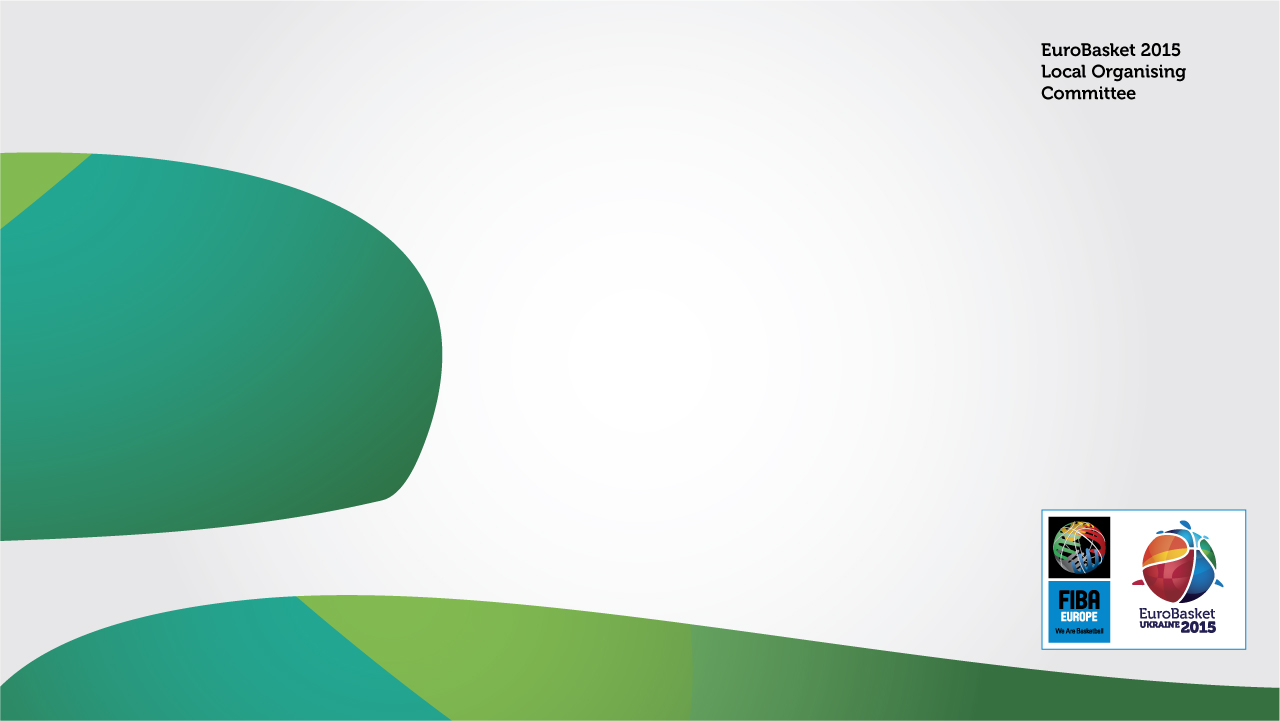 ЄвроБаскет 2015 це:
39-й чемпіонат Європи з баскетболу
19 днів змагань
24 збірні-учасниці
90 матчів
6 міст-господарів (Київ, Львів, Донецьк, Харків, Дніпропетровськ, Одеса)
7 спортивних арен
Відбірний турнір на Олімпійські Ігри 2016 року в Ріо-де-Жанейро!
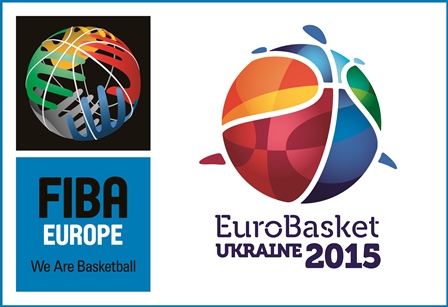 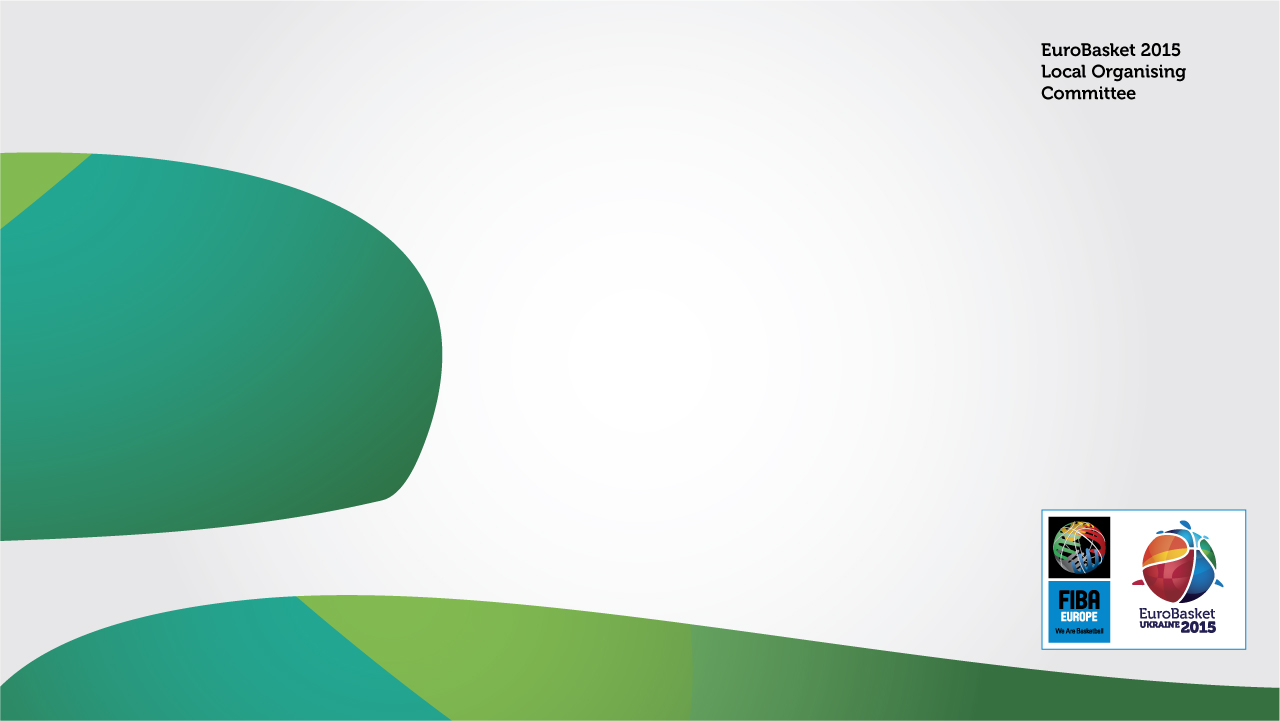 8 збірних вже кваліфікувалися на ЄвроБаскет 2015!
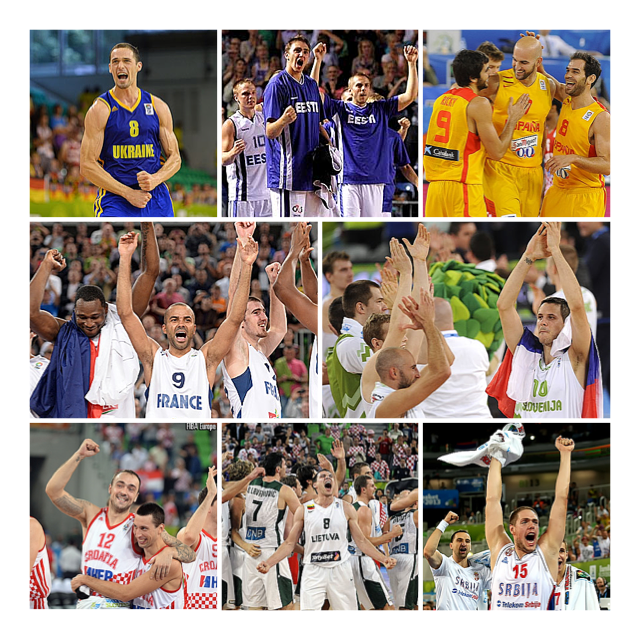 Україна
Іспанія
Естонія
Франція
Литва
Словенія
Хорватія
Сербія
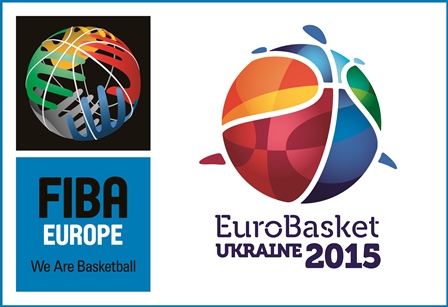 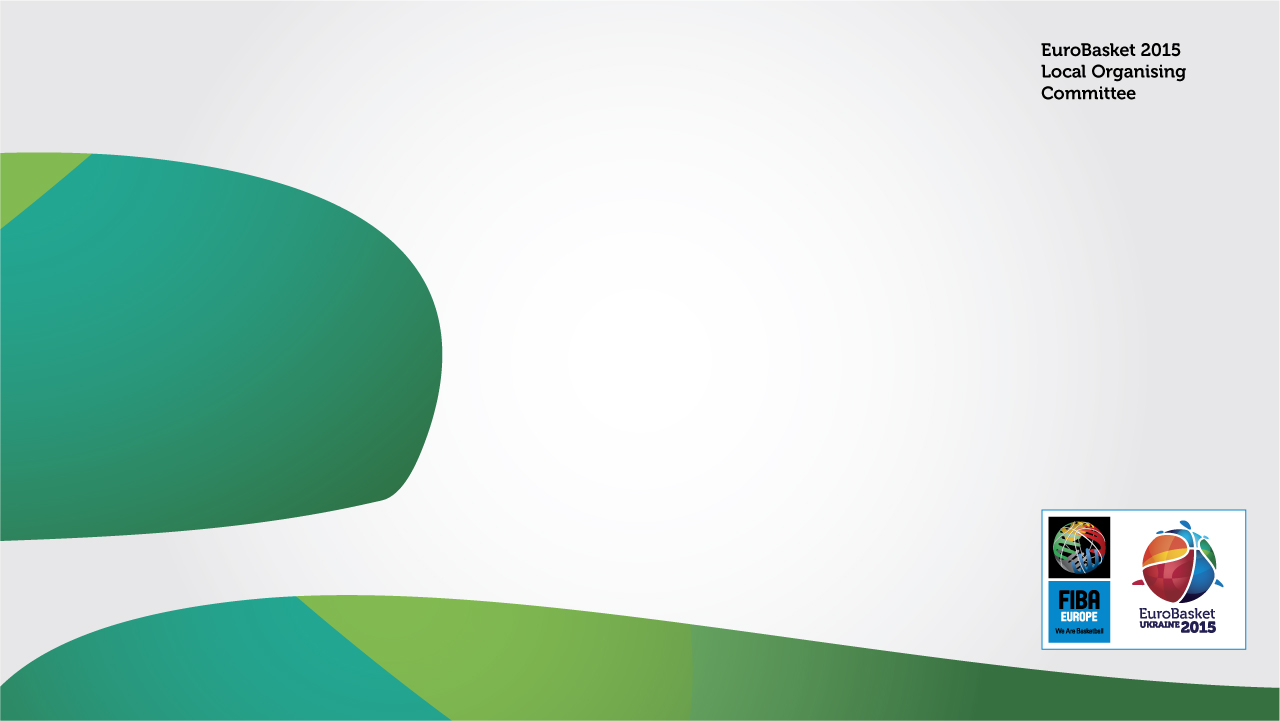 Переваги проведення турніру в Україні
Стимул для розвитку баскетболу в Україні.
Сучасні арени задля створення можливостей для проведення різноманітних міжнародних заходів.
Промоція здорового способу життя та розвиток інших видів спорту.
Сприяння популяризації  України у світі.
Розвиток туризму та туристичної інфраструктури.
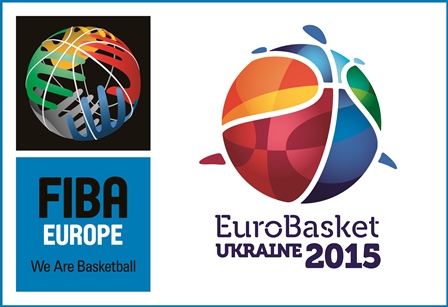 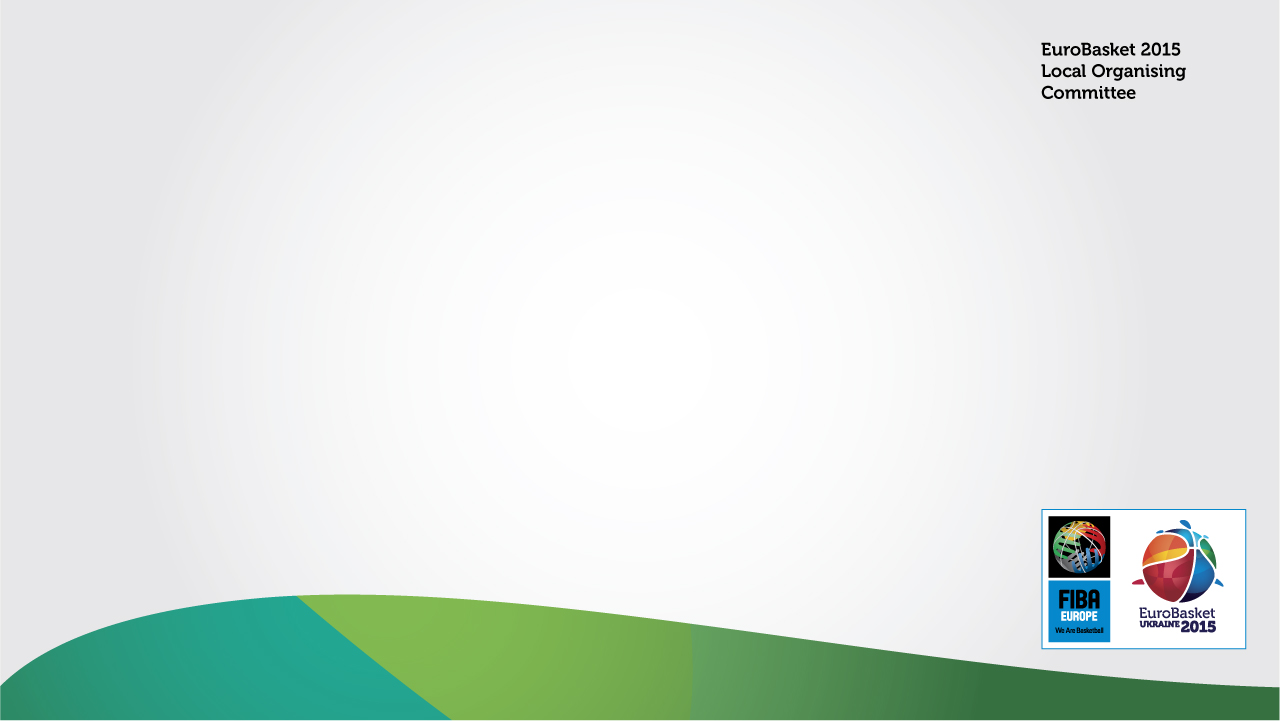 Вимоги щодо проведення турніру в Україні
Для проведення ЄвроБаскету 2015 згідно вимог ФІБА Європа необхідна наявність 7 сучасних спортивних арен.
Ключові вимоги FIBA Europe при проведенні заходів такого рівня:
Місткість арени повинна бути не менше 6 тис. глядацьких місць для групового етапу та 15  тис. для фіналу.
Забезпечення необхідної кількості місць для представників ЗМІ.
Забезпечення необхідної кількості місць для людей з обмеженими можливостями.
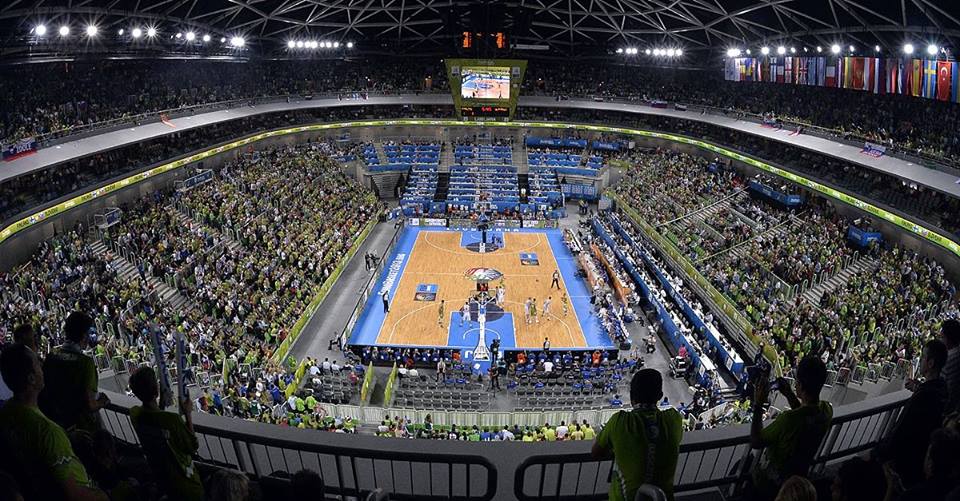 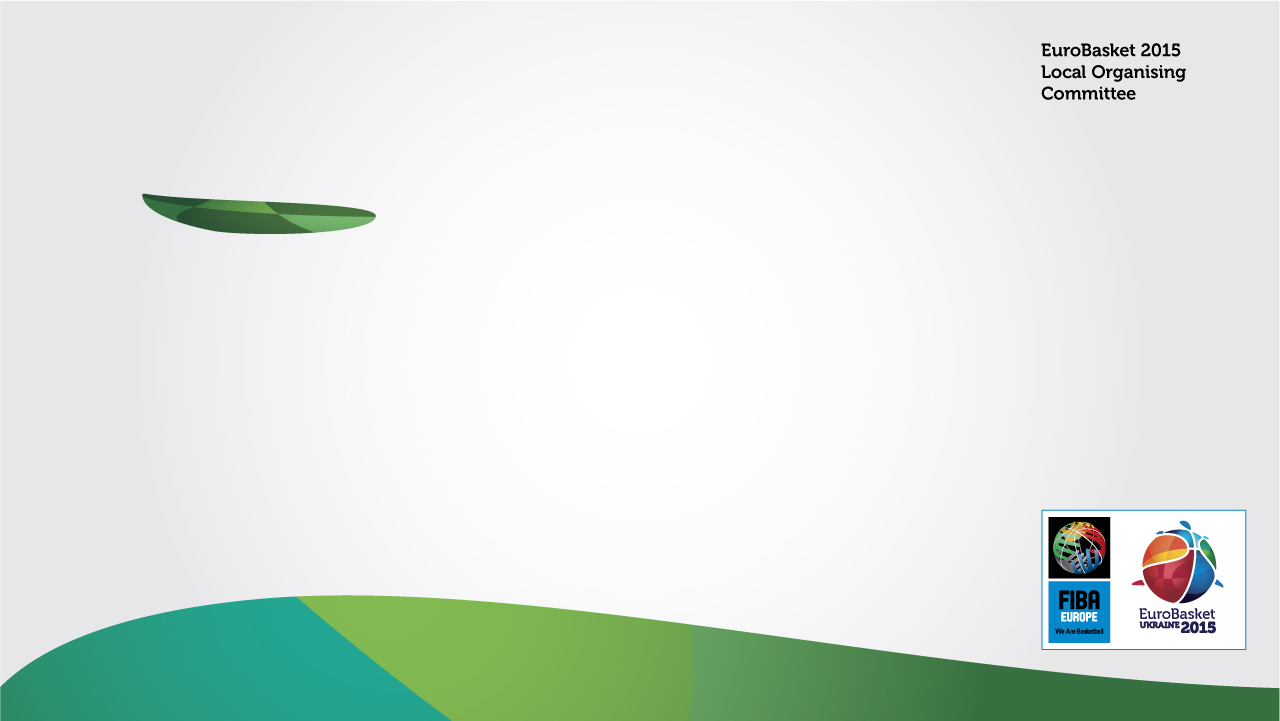 МОК
Місцевий організаційний комітет "ЄвроБаскет 2015" заснований Федерацією баскетболу України (ФБУ) 11 лютого 2013 року.
Розробляє та впроваджує Концепцію турніру відповідно до вимог ФІБА Європа.
Провидить моніторинг будівництва спортивних арен.
Працює в тісній співпраці з ФІБА Європа, ФІБА, ФБУ, центральними і місцевими органами влади України та містами-господарями турніру.
Забезпечує популяризацію турніру.
Метою МОК є проведення успішного заходу з точки зору рівня сервісу, безпеки, витрат та іміджу для країни.
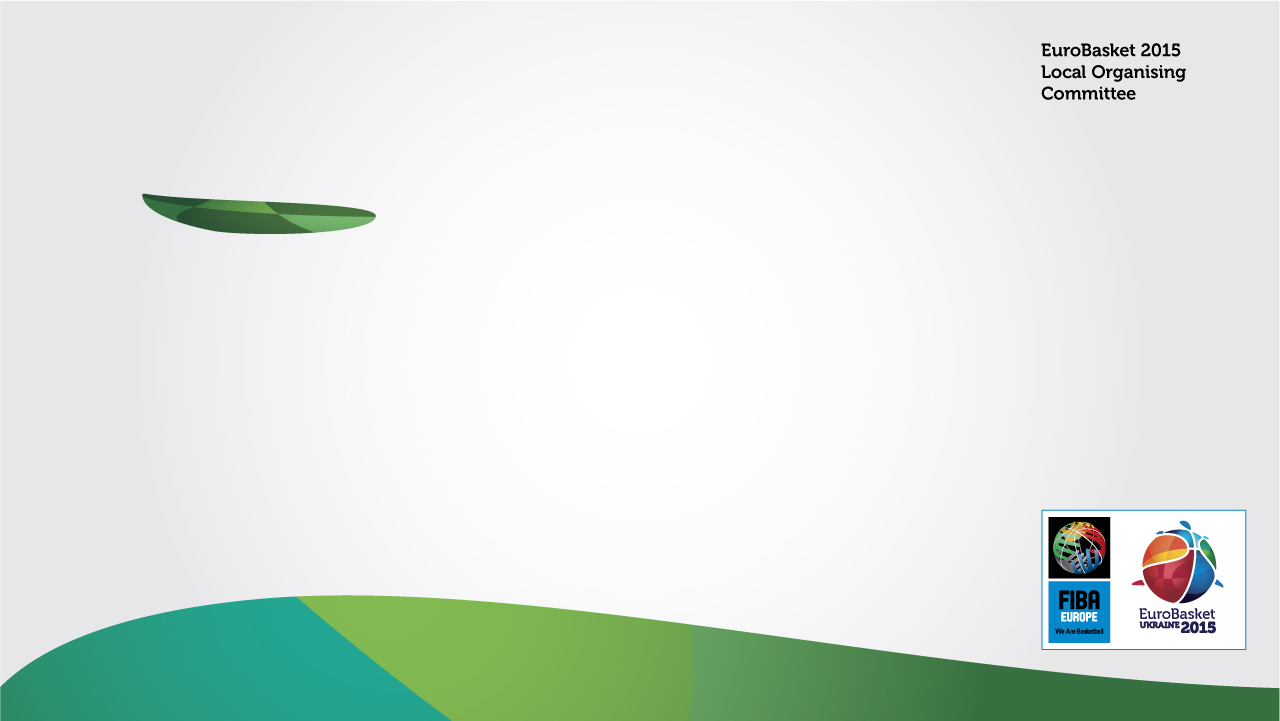 МОК
Планування та підготовка концепцій близько 50 проектів турніру, зокрема:
Концепція безпеки та правопорядку 
Концепція волонтерського проекту
Концепція квиткової програми
Концепція розміщення 
Концепція транспортного забезпечення 
Концепція правового забезпечення 
Концепція технічного забезпечення 
Популяризація турніру, організація передтурнірних заходів
Співпраця з містами-господарями
[Speaker Notes: У листопаді ми плануємо провести семінар для приймаючих міст. Презентація та обговорення проектів угод з приймаючими містами. 
До турніру буде залучено близько 2000 волонтерів.]
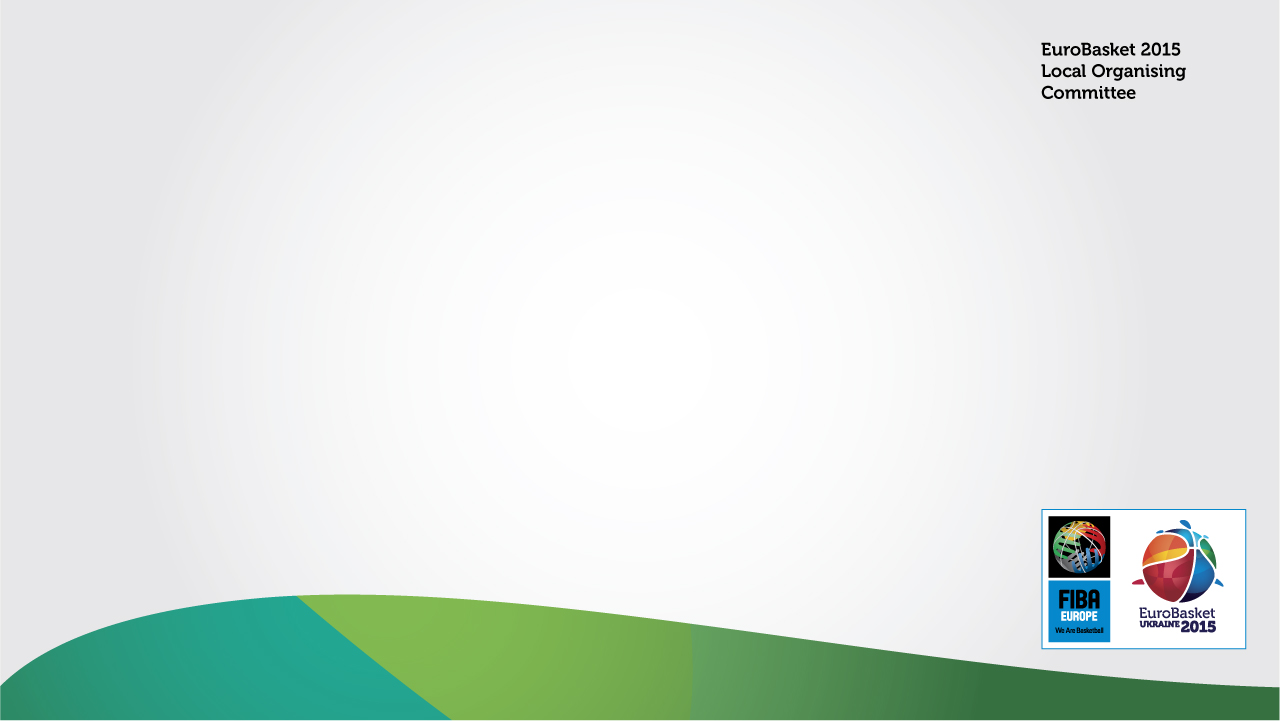 Волонтерська програма
Для організації ЄвроБаскету 2015 буде залучено близько 2000 волонтерів:
Груповий етап – 250 волонтерів
Півфінали – 350 волонтерів
Фінал – 450 волонтерів
Основні вимоги:
Волонтером може стати людина, яка досягла 18 років
Вільне володіння англійською мовою
Ентузіазм, привітне ставлення до учасників, гостей, вболівальників
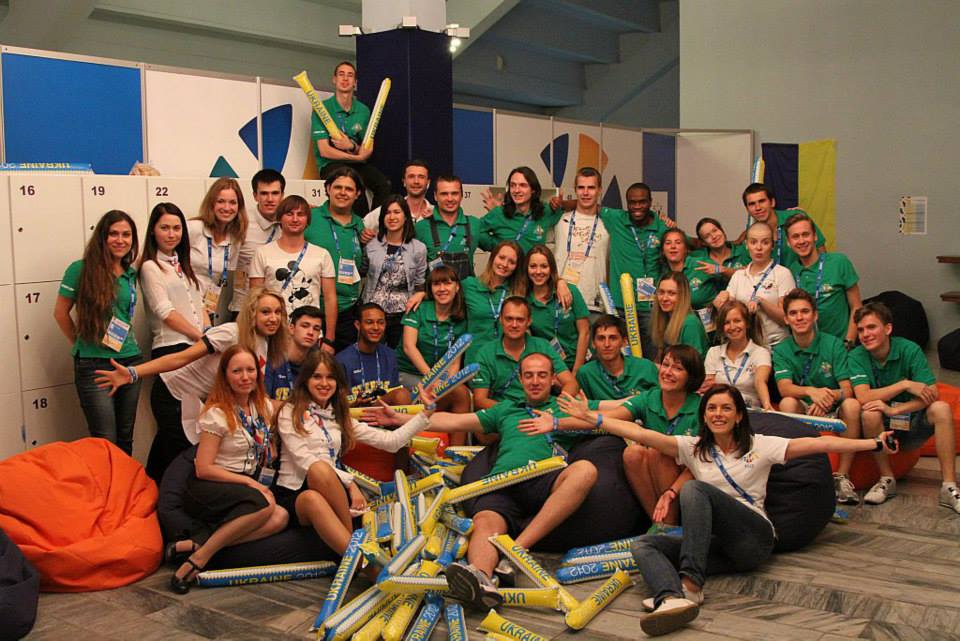 [Speaker Notes: Початок набору волонтерів – серпень 2014!
Хх волонтерів будуть залучені до проведення Фінального Жеребкування у листопаді 2014 року!]
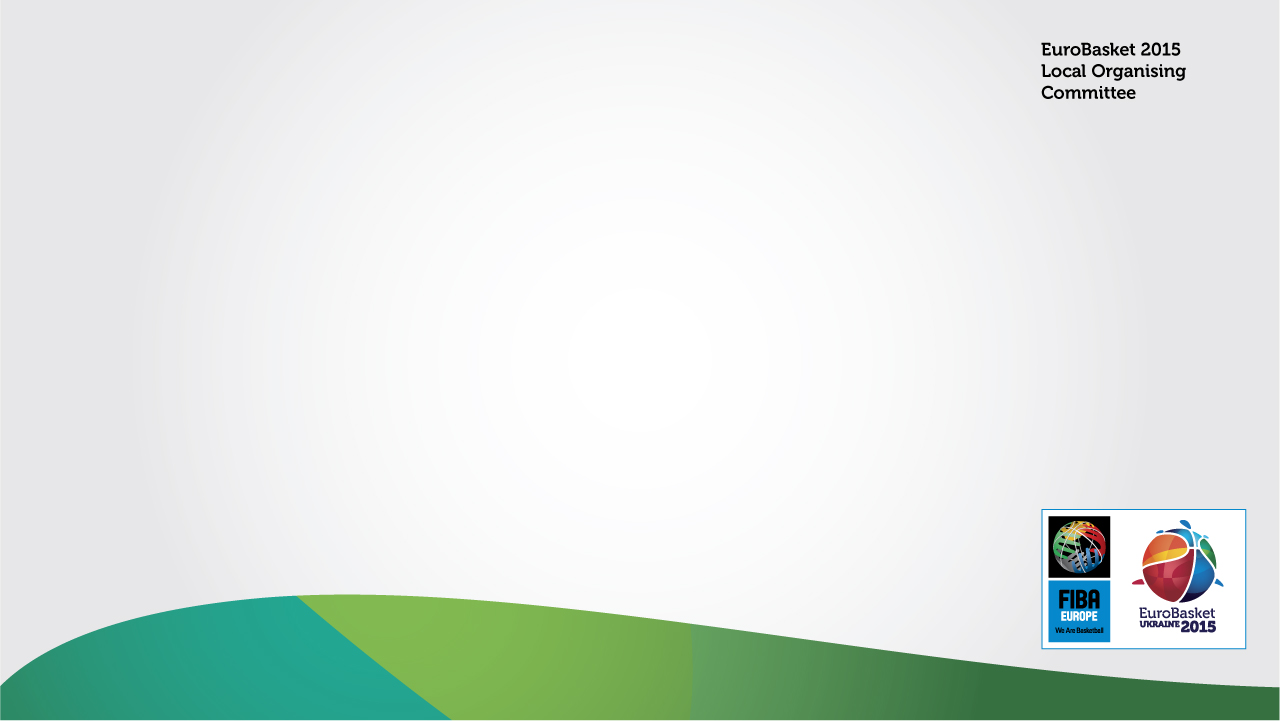 Волонтерська програма
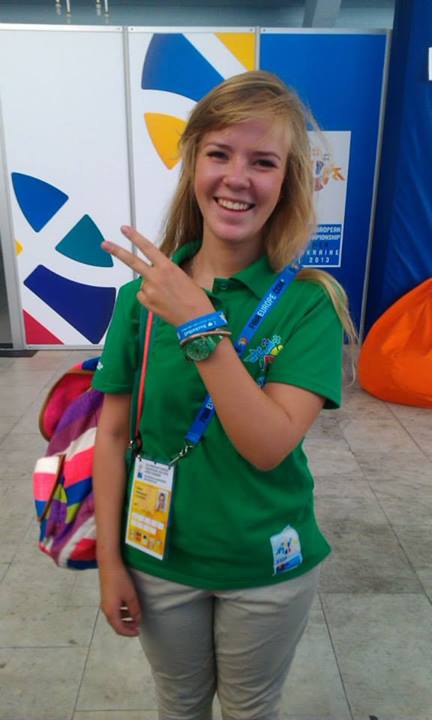 Мета проекту – розробити та реалізувати волонтерську програму, яка дозволить залучити до участі в проектах турніру необхідну кількість людей відповідної кваліфікації, та  забезпечити високий рівень виконання завдань і цілей проектів шляхом забезпечення відбору, навчання та мотивації.

Волонтери будуть залучатися головним чином під час наступних  подій:
Турнір U18 або U20 – липень 2014 року
Фінальне жеребкування – листопад 2014 року
ЄвроБаскет 2015 – вересень 2015 року
[Speaker Notes: Початок набору волонтерів – серпень 2014!
Хх волонтерів будуть залучені до проведення Фінального Жеребкування у листопаді 2014 року!]
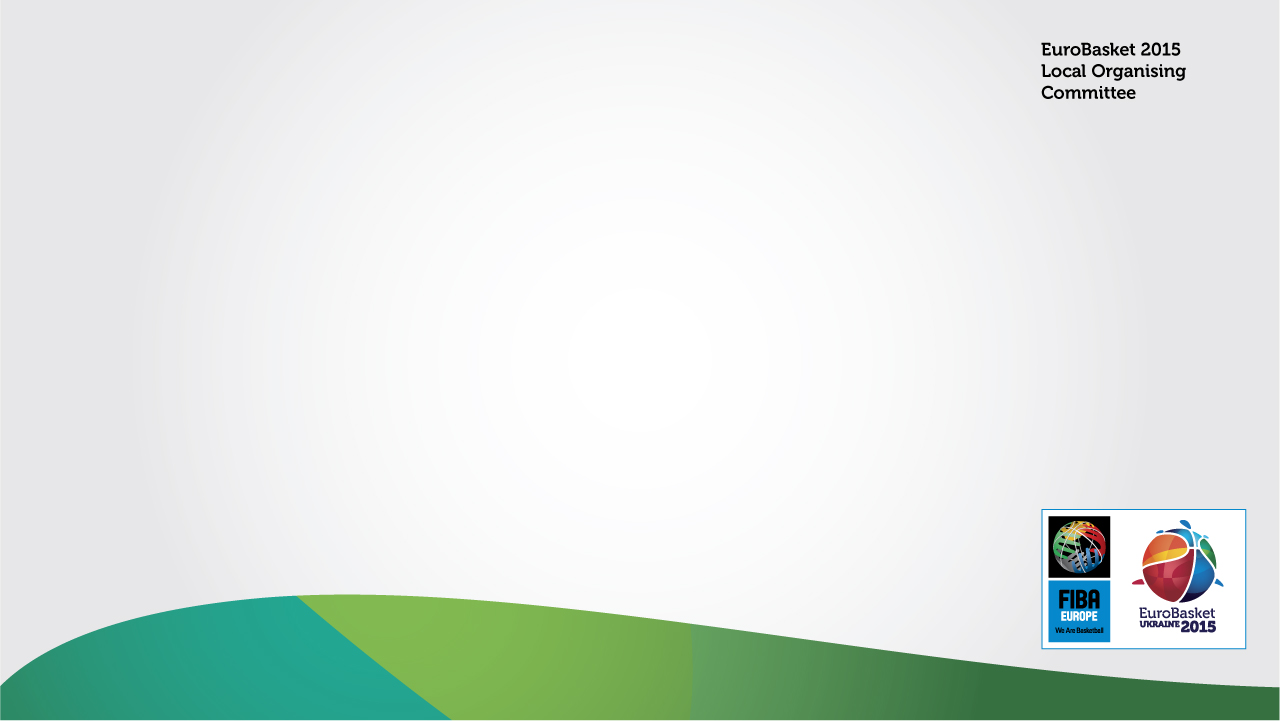 Волонтерська програма
Місцевий організаційний комітет забезпечить:

Відбір
Навчання
Уніформу
Страхування
Заходи щодо мотивації волонтерів
Постійну та ефективну комунікацію з потенційними волонтерами
Створення та функціонування волонтерських центрів
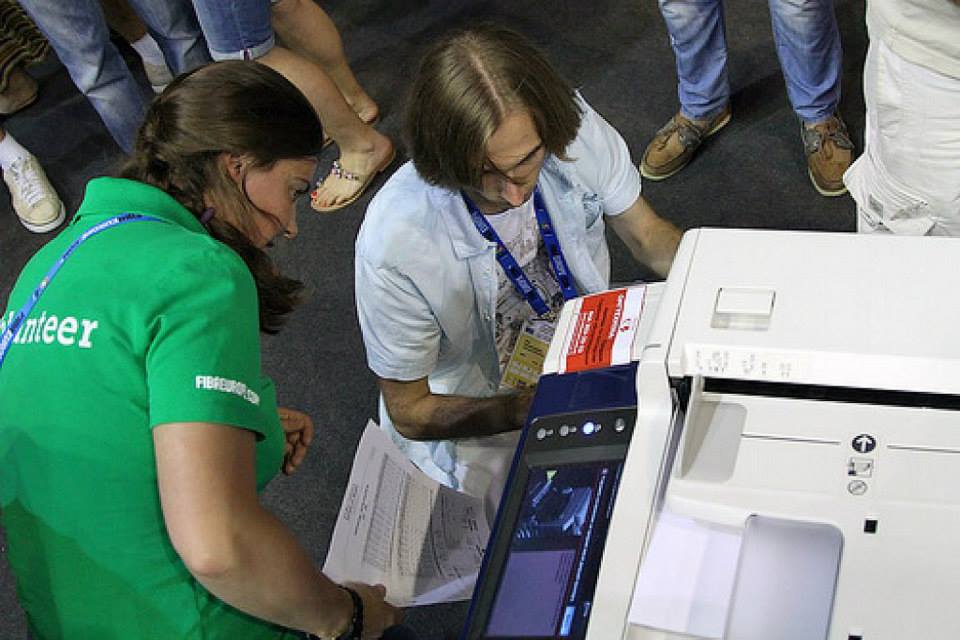 Початок набору волонтерів – серпень 2014!
[Speaker Notes: Початок набору волонтерів – серпень 2014!
Хх волонтерів будуть залучені до проведення Фінального Жеребкування у листопаді 2014 року!]
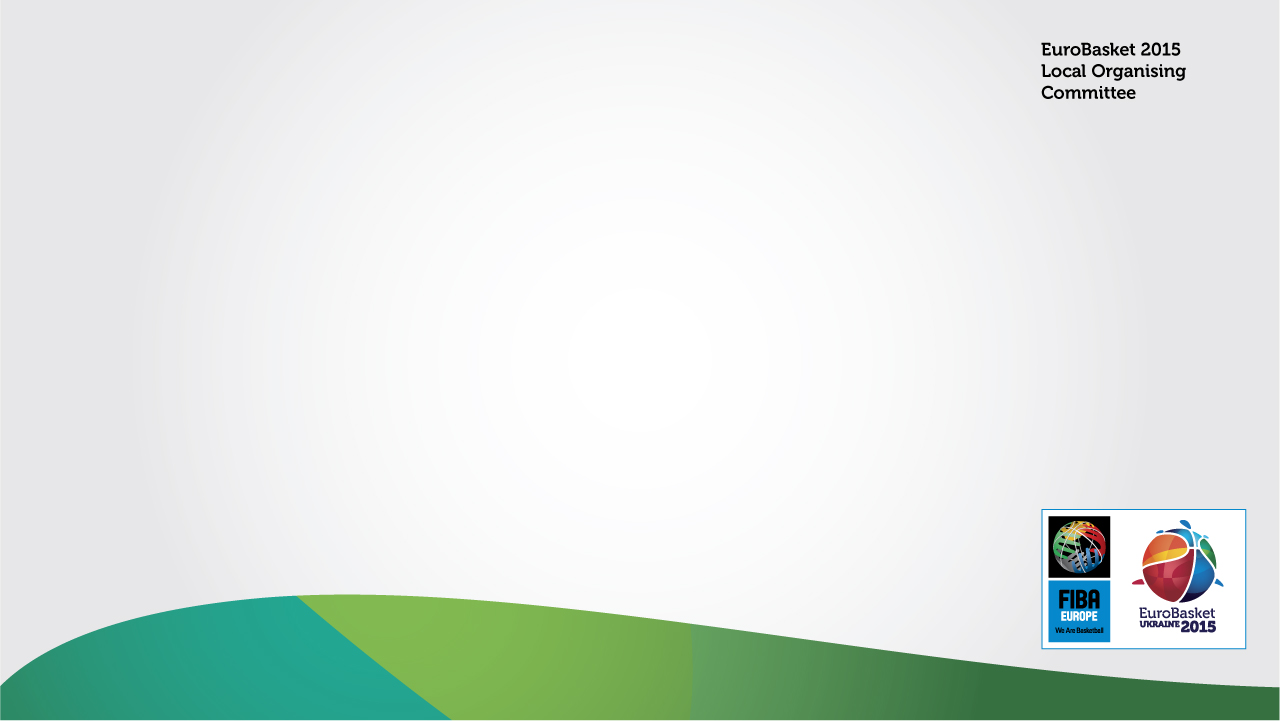 Волонтерська програма
Проекти, які ймовірно потребуватимуть волонтерської допомоги:
Accommodation
Welcome and information
Team services
Event transport
Volunteer
VIP Services
Hospitality
Target group management
9. Competitions
10. Media Operations
11. Access and Accreditation
12. ICT
13. Technical Services
14. Host Broadcast
15. Ticketing Operations
16. Rights delivery
[Speaker Notes: Початок набору волонтерів – серпень 2014!
Хх волонтерів будуть залучені до проведення Фінального Жеребкування у листопаді 2014 року!]
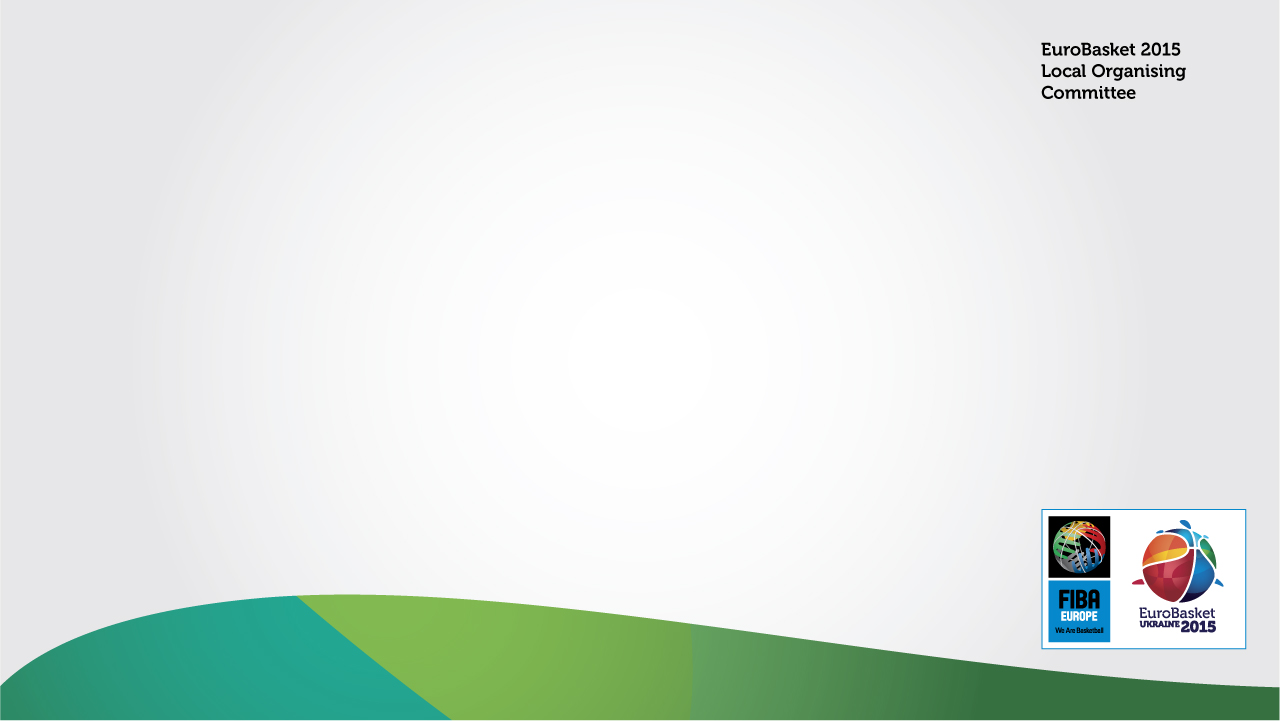 Успішне проведення чемпіонату Європи з баскетболу U16
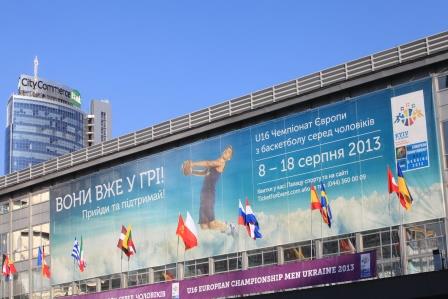 16 команд-учасниць
72 матчі
192 гравці
23 000 вболівальників
200 волонтерів
90 представників ЗМІ
від 10 000 до 51 000 переглядів трансляції  в Інтернеті
1,5% частка телевізійної трансляції матчів за участю збірної України на Першому національному
500 000 відвідувань офіційної сторінки в Інтернеті
Збірна України посіла 10-те місце
Святослав Михайлюк отримав відзнаку 
як один з кращих гравців турніру!
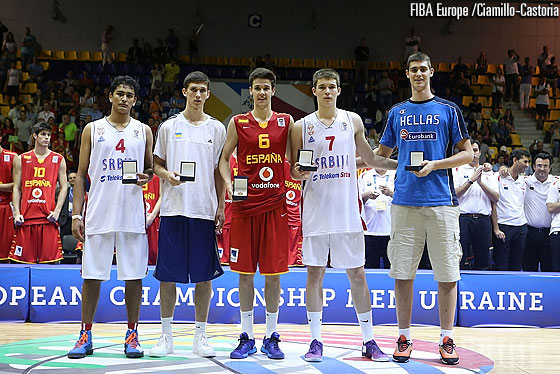 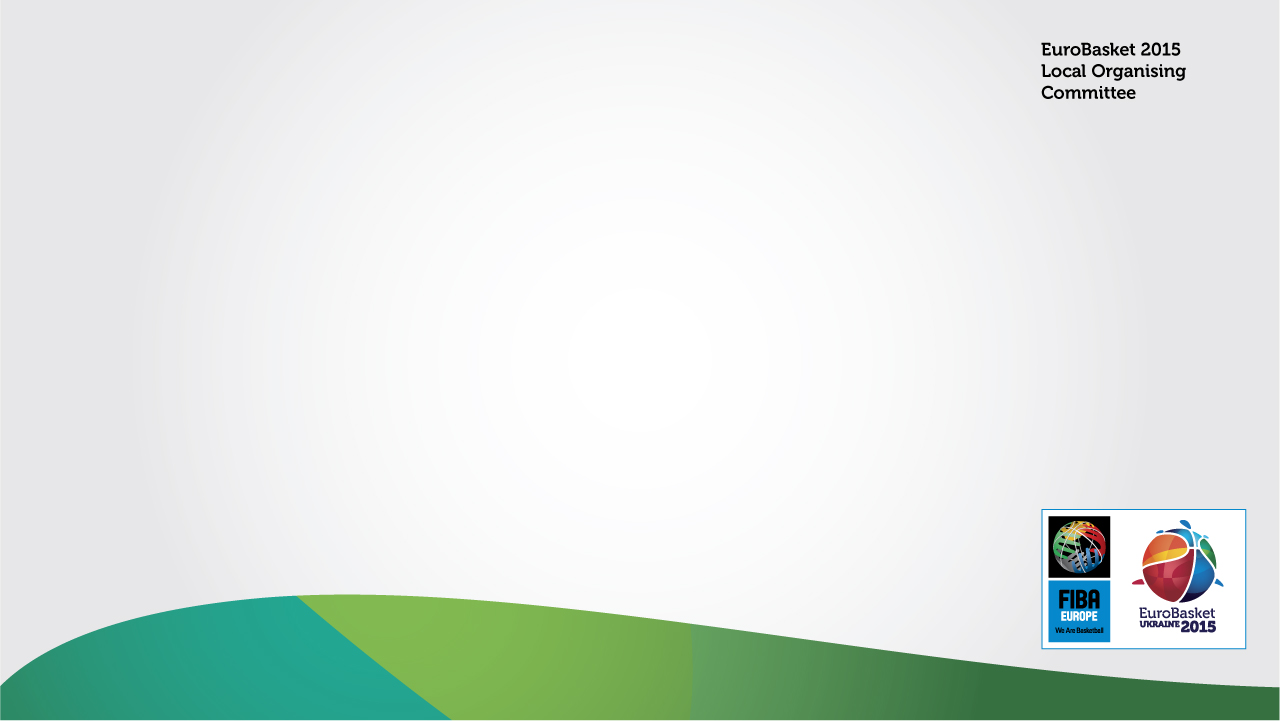 Ключові дати
22 вересня 2013		Презентація логотипа ЄвроБаскету 2015 в Любляні
Листопад 2013		Презентація програми «Друзі ЄвроБаскету 2015»
Початок 2014		Запуск офіційного сайту ЄвроБаскету 2015
Весна 2014		Презентація талісмана ЄвроБаскету 2015
Серпень 2014		Початок набору волонтерів
Вересень 2014		Рік до старту турніру, годинник зворотного відліку
Осінь 2014		Старт квиткової програми 
Листопад 2014		Фінальне жеребкування ЄвроБаскету 2015
Листопад 2014		Презентація офіційної пісні	
Березень 2015		Початок акредитації для ЗМІ
Травень 2015		Трофі-тур містами України
Червень 2015		100 Днів до старту турніру
Вересень 2015 		Фінальний турнір ЄвроБаскет 2015!
Вересень 2015		Церемонії відкриття та закриття турніру
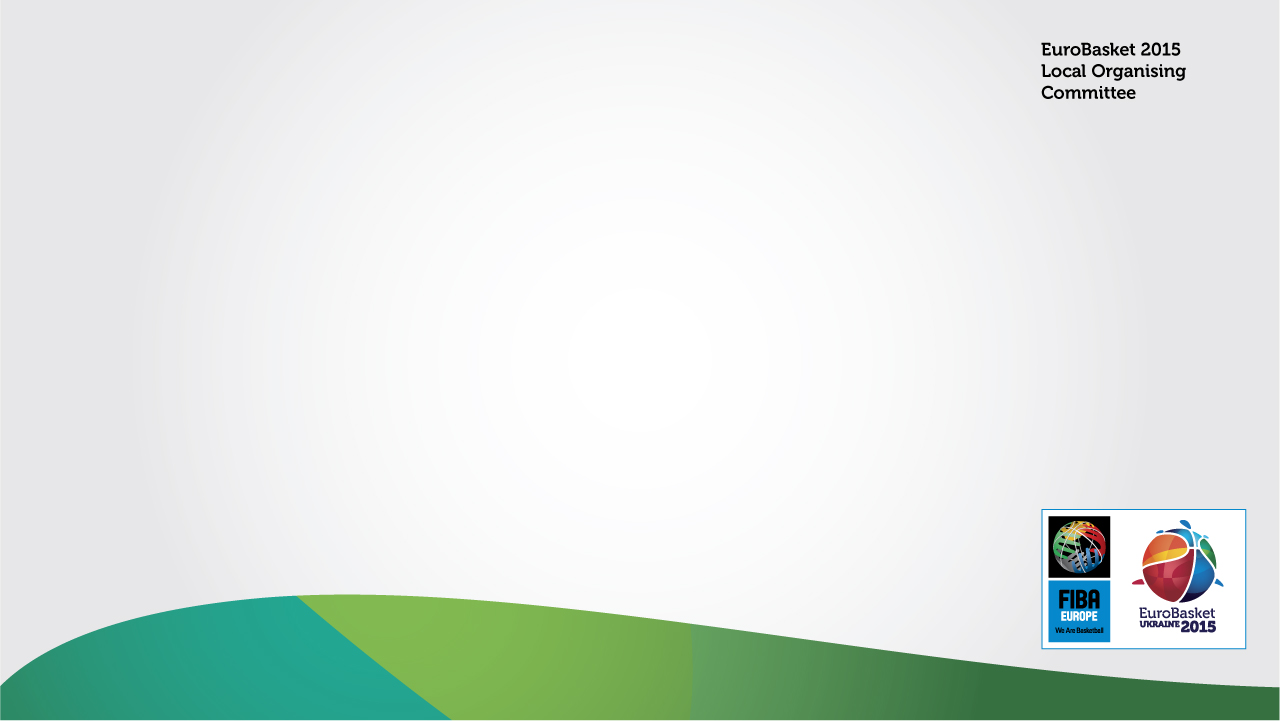 Квиткова програма
Початок продажу квитків – осінь 2014!
Максимально доступні ціни.
Гнучкий механізм продажу квитків.
Незабутні враження від спортивної події світового класу!
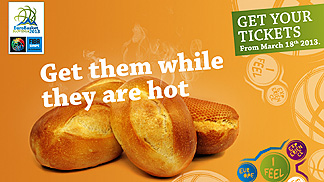 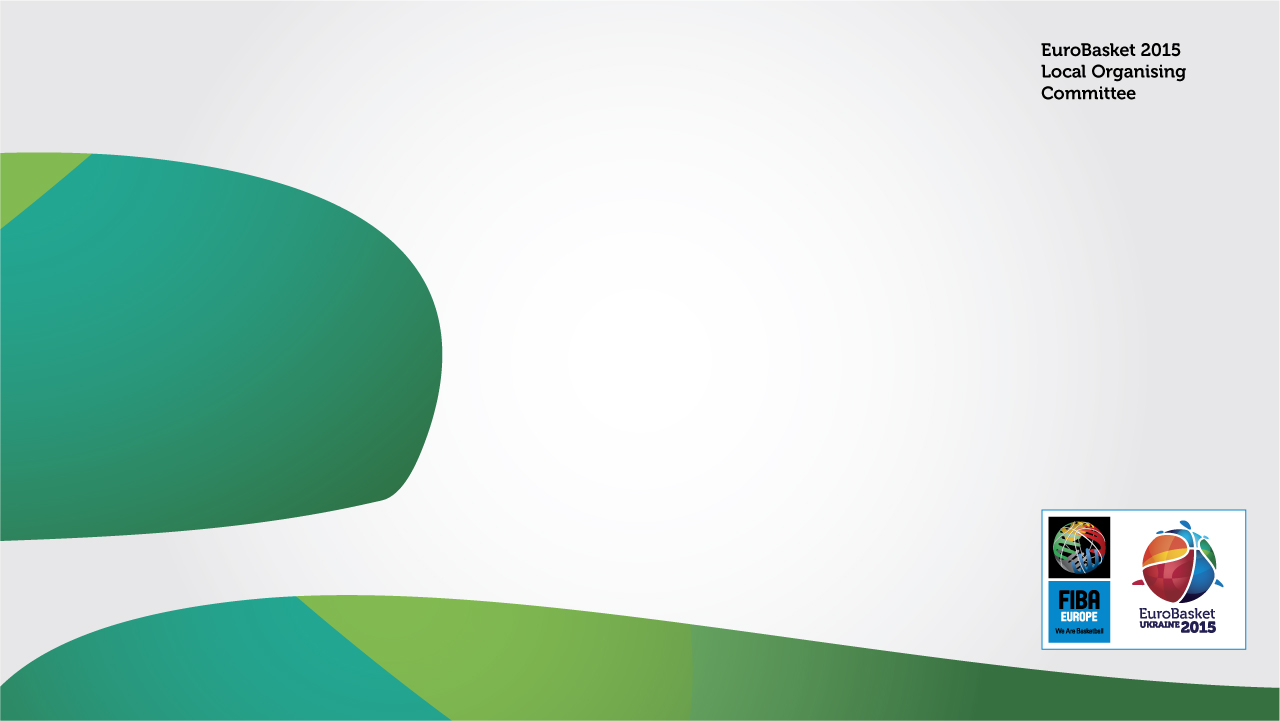 Офіційний сайт ЄвроБаскету 2015 буде запущений на початку 2014 року. До того часу всі новини та інформацію можна знайти на www.fibaeurope.com. 
Приєднуйтесь до нас у соціальних мережах:
Фейсбук: https://www.facebook.com/EuroBasket2015
Вконтакті: http://vk.com/eurobasket2015ukraine
Інстаграм: http://instagram.com/eurobasket2015
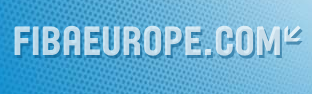